CRONOGRAMA DE ATIVIDADES
Programa de Pós-Graduação Engenharia de Produção
UFSCar Campus Sorocaba (PPGEP-So)
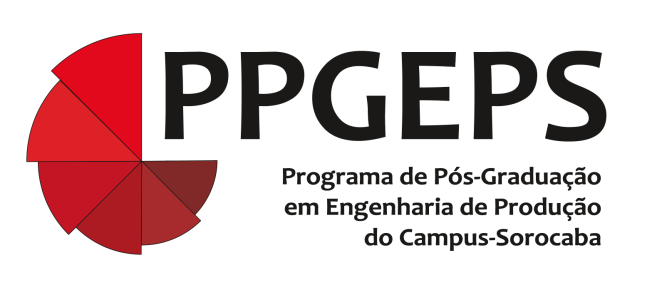